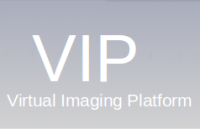 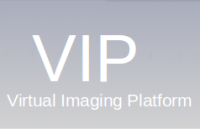 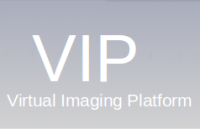 Does Medical Image Simulation Require Formal Ontologies?
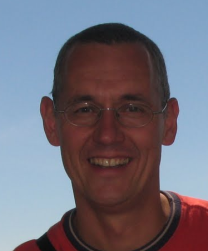 Stefan SchulzMedical University of Graz(Austria)

purl.org/steschu
VIP – Virtual Imaging Workshop
Lyon, France, Dec 14th, 2012
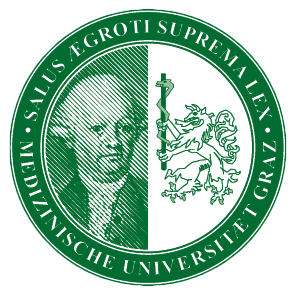 What are (formal) Ontologies?
What are (formal) Ontologies?
Computer science view
Ontologies are purpose-oriented formal models of meaning  (conceptualizations)
Cognitive / linguistic view
Ontologies are concept systems or systems of semantic reference (no clear distinction from thesauri)
Also adopted by parts of the Semantic Web community
Philosophy view (scientific realism)
Ontology is the study of what there is 
Formal Ontologies give precise mathematical formulations of the properties and relations of certain entities.
Quine O. On what there is. In: Gibson R. Quintessence - Basic Readings from the Philosophy of W. V. Quine. Cambridge: Belknap Press, Harvard University, 2004.
Schulz S, Stenzhorn H, Boeker M, Smith B: Strengths and limitations of  formal ontologies in the biomedical domain. RECIIS - Electronic Journal in Communication, Information and Innovation in Health, 2009; 3 (1): 31-45:
Formal ontology in a nutshell
Formal ontology = logic based ontology
Description logics: subset of first order logic
Common standard: OWL (Ontology Web Language)
Ontologies are taxonomies of classes
Ontologies can define classes in terms of (Aristotelian) definitions
Equivalence:X equivalent to Y and some r Z iff x:X(x)  Y(x)  z:C(z)  r(x,z)

Vertebrate equivalentTo Animal and hasPart some Vertebra
Subclass (aka is-a):A subClassOf B iff a:A(a)  B(a)


Primate subClassOf Vertebrate
Vertebrate
subClassOf
Primate
subClassOf
Homo Sapiens
Taxonomy as Venn diagram
Transitivity: Every human is a vertebrate
Every human is a primate, every primate is a vertebrate








Human subClassOf Primate
Class: Vertebrate
Class: Primate
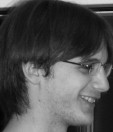 Class: Homo S.
Class: Homo S.
Tristan
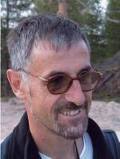 Bernard
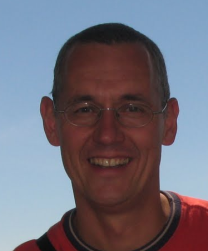 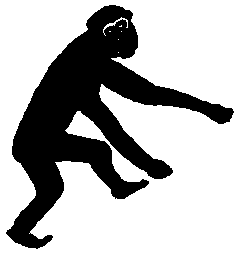 Washoe
Stefan
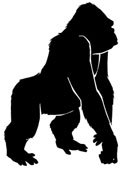 Koko
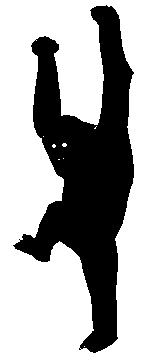 Bobo
Doing taxonomy right
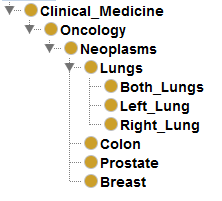 a:A(a)  B(a)          a: A(a)  B(a)

Test :
there is no neoplasms that is not an oncology
there is no prostate that is not a neoplasm
there is no oncology that is not a clinical medicine
Doing taxonomy right
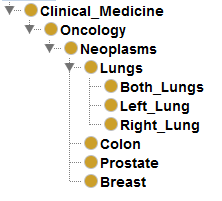 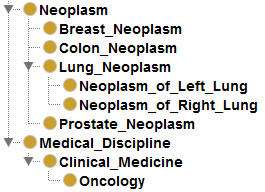 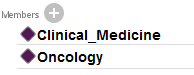 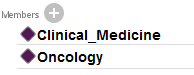 a:A(a)  B(a)          a: A(a)  B(a)

Test :
oncology is an instance of a medical discipline
there is no prostate neoplasm that is not a neoplasm
Labelling !
http://en.wikipedia.org/wiki/OntoClean
Schober D, Smith B, Lewis SE, Kusnierczyk W, Lomax J, Mungall C, Taylor CF, Rocca-Serra P, Sansone SA.Survey-based naming conventions for use in OBO Foundry ontology development. BMC Bioinformatics. 2009 Apr 27;10:125. doi: 10.1186/1471-2105-10-125.
Formal ontology in a nutshell
Formal ontology = logic based ontology
Description logics: subset of first order logic
Common standard: OWL (Ontology Web Language)
Ontologies are taxonomies of classes
Ontologies can define classes in terms of (Aristotelian) definitions
Equivalence:X equivalent to Y and some r Z iff x:X(x)  Y(x)  z: C(z)  r(x,z)

Vertebrate equivalentTo Animal and hasPart some Vertebra
Subclass (aka is-a):A subClassOf B iff a:A(a)  B(a)


Primate subClassOf Vertebrate
Vertebrate
subClassOf
Primate
subClassOf
Homo Sapiens
Aristotelian Definitions: Genus proximum and differentia specifica
Viral Hepatitis
located in
Liver
ViralInfection
ViralHepatitis equivalentTo ViralInfection and locatedIn Liver

Test :
There is no viral hepatitis that is not located in a liver
There in no viral hepatitis that is not a viral infection
Ontological Commitment
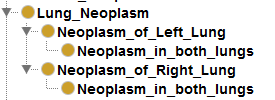 Which are the instances?

Does the label tell us what is meant?

Is there an implicit context?
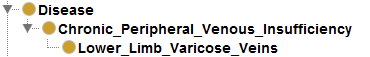 Test :
There is no neoplasm in both lungs that is not a neoplasm in the left lung
There is no varicose vein in the lower limb that is not a chronic peripheral venous insufficiency
There is no patient with neoplasm in both lungs that is not a patient with the neoplasm in the left lung
There is no patient with varicose lower limb veins that is not a patient with a chronic peripheral venous insufficiency
Upper level ontologies: partition of the domain into disjoint and exhaustive categories
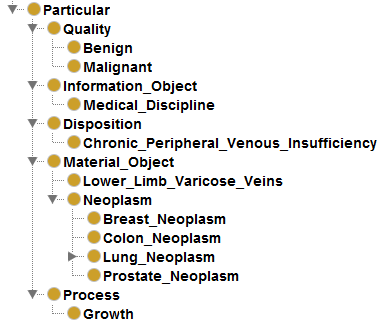 Process
Quality
InformationObject
MaterialObject
Upper level ontologies enforce a strict categorization
Constraints on upper-level categories
Upper level ontology for the biomedical domain BioTop
Disposition
http://purl.org/biotop
How formal ontologies challenge human cognition
Built around taxonomies of classes
ATTENTION: our intuitive way of hierarchically organize terms is not strictly taxonomic
State what is true for all individual members of a class (instances of a type)
Requires to distinguish between classes and individuals
ATTENTION: human language is often misleading, e.g. Lyon is a big city    vs.      The liver is a big organ
Individuals commit to upper-level categories
ATTENTION:  our thinking fuses mutually dependent entities that belong to different categories, e.g. Cancer (growth process vs. mass of malignant tissue)
Upper level categories should be made explicit
Explicit upper level ontology – common understanding
Implicit upper level ontology of each of us – misunderstanding
What formal ontology is not
Ontology  Knowledge representation
"There are very few interesting items of knowledge that are truly ontological in this strict sense" (Alan Rector)
antinomy:  ὄντος (being) vs. ἐπιστήμη (knowledge)
Ontology is not appropriate for
Default knowledge
"The hand has 5 fingers" (unless otherwise stated)
Probabilistic knowledge
Mesothelioma is a rare cancer
Contingent knowledge
Aspirin prevents myocardial infarction
Jaundice is a typical symptom of hepatitis
Why formal ontology at all ??
Formal definitions create maximum consensus on the meaning of terms
Ontologies as standards
Reusable terms and axioms
Formal axioms encode statements about what is considered to be universally true in a domain
in contrast to knowledge proper
Formal axioms permit logic-based reasoning
Consistency checking
New entailments
Equivalence of syntactically heterogeneous expressions can be computed: semantically interoperable systems
Ontologies in life sciences and health care
Ontologies in life sciences and health care
Bottom-up ontology development:OBO (Open biomedical Ontologies) Foundry

Top-down ontology development:SNOMED CT(Systematized Nomenclature of Medicine – Clinical terms)
OBO Foundry: Orthogonality by Upper-level, and Granularity divisions
Smith, B.; Ashburner, M.; Rosse, C.; Bard, J.; Bug, W.; Ceusters, W.; Goldberg, L. J.; Eilbeck, K. et al. (2007). "The OBO Foundry: Coordinated evolution of ontologies to support biomedical data integration".Nature Biotechnology 25 (11): 1251–1255. doi:10.1038/nbt1346
The OBO Foundry
Collaborative bottom up initiative, driven by the success of the Gene Ontology
Rooted in upper ontologies (BFO + RO)
Goal of creating a suite of orthogonal interoperable reference ontologies in the biomedical domain
Moving from semi-formal OBO syntax to OWL-DL
Cross-ontology definitional axioms: 
Calcitonin secreting cell (Cell Ontology) can be defined as a Secretory cell which secretes Calcitonin (ChEBI)
Heart development (Gene Ontology) can be defined as a Developmental process which has Heart (FMA) as participant
Smith, B.; Ashburner, M.; Rosse, C.; Bard, J.; Bug, W.; Ceusters, W.; Goldberg, L. J.; Eilbeck, K. et al. (2007). "The OBO Foundry: Coordinated evolution of ontologies to support biomedical data integration".Nature Biotechnology 25 (11): 1251–1255. doi:10.1038/nbt1346
SNOMED CT (Systematized Nomenclature of Medicine - Clinical Terms)
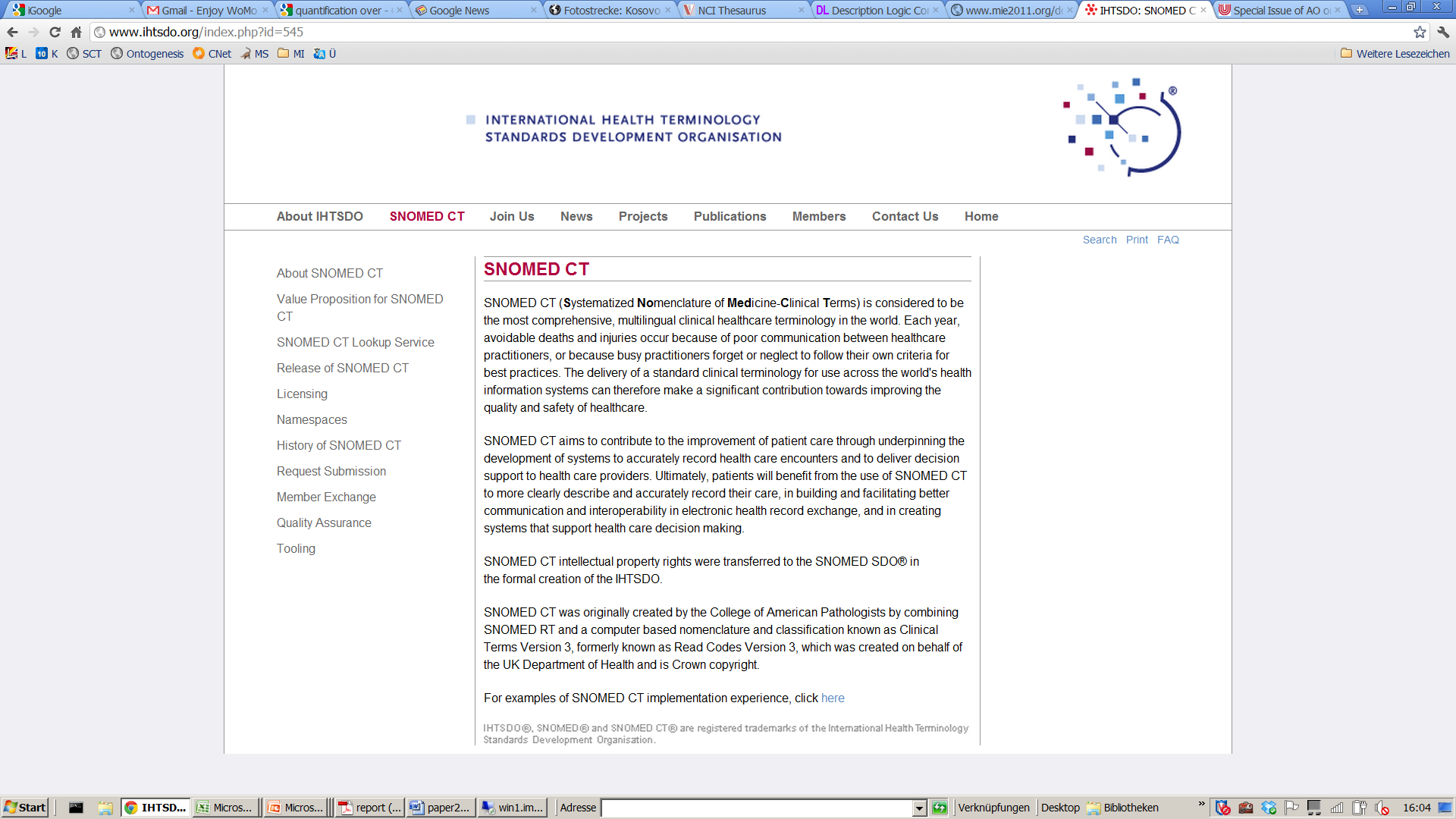 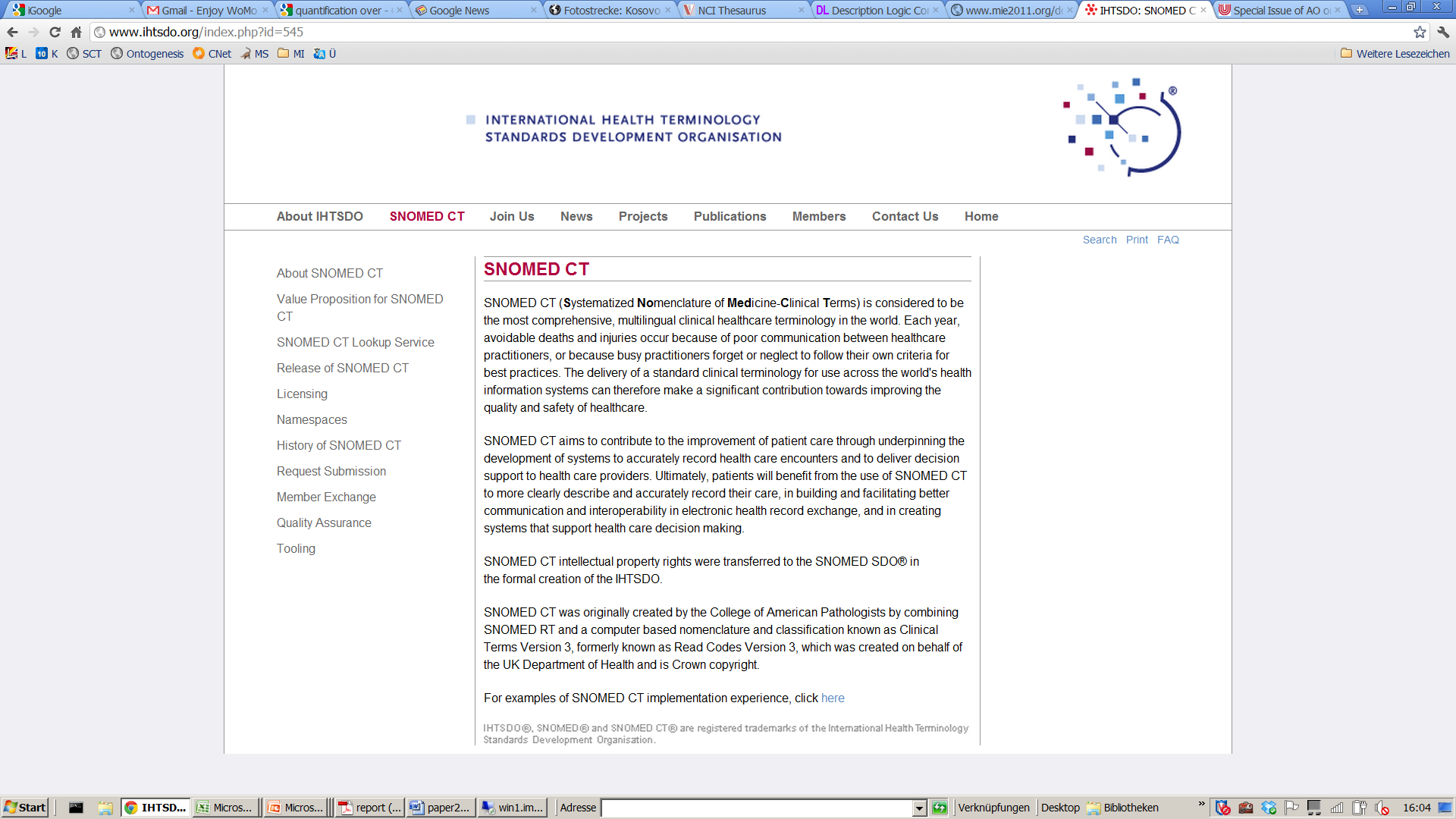 http://www.ihtsdo.org/
SNOMED CT - clinical terminology with ontological foundations
Terminology for clinical data covering diseases, findings, procedures, organisms, substances etc.
311, 000 concepts, connected by 1,360,000  relational expressions
Definitions with DL axioms
Promoted as an international  terminological standard"
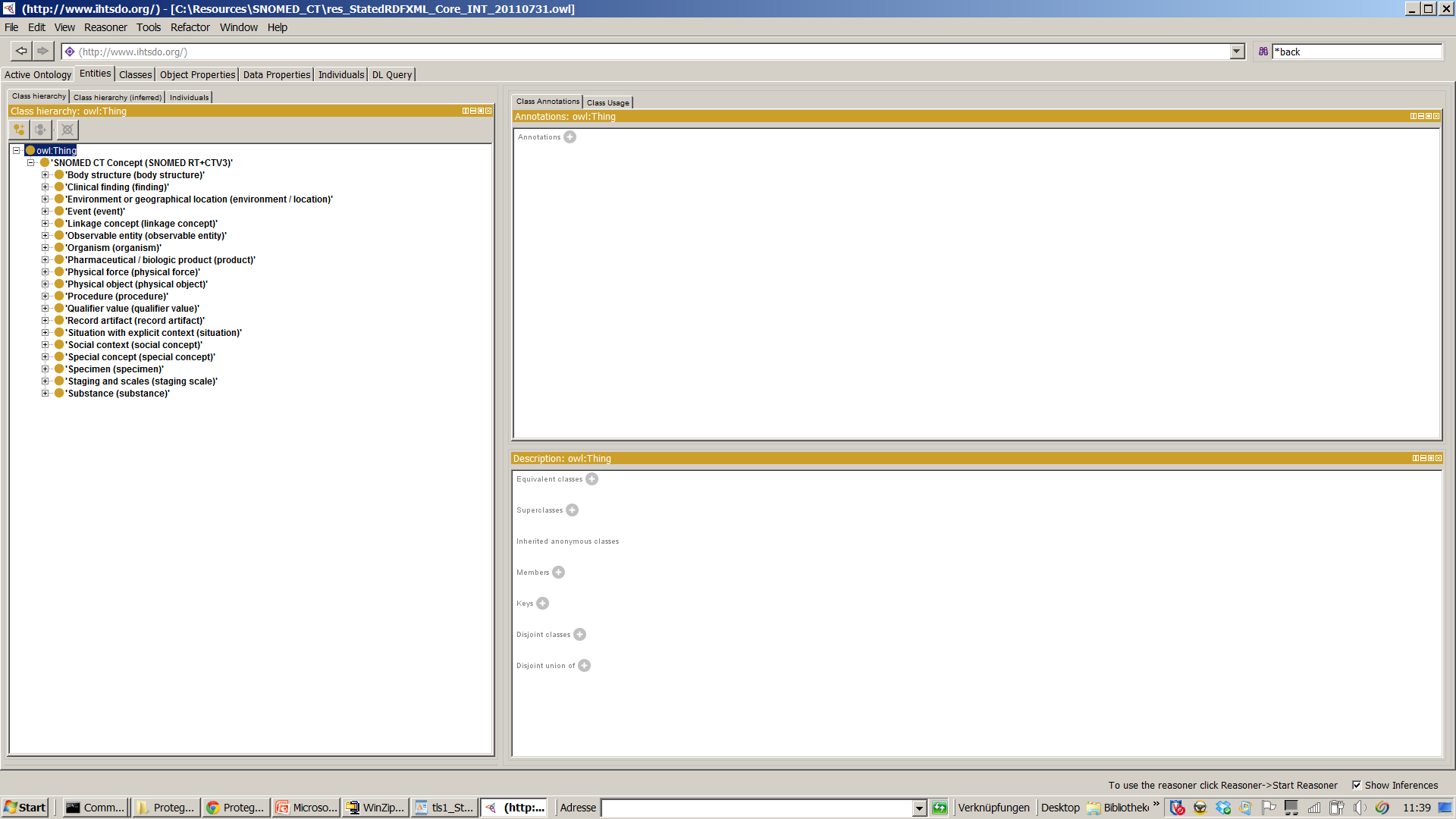 SNOMED CT: Terminology + Ontology
Concepts(represent-ational units)
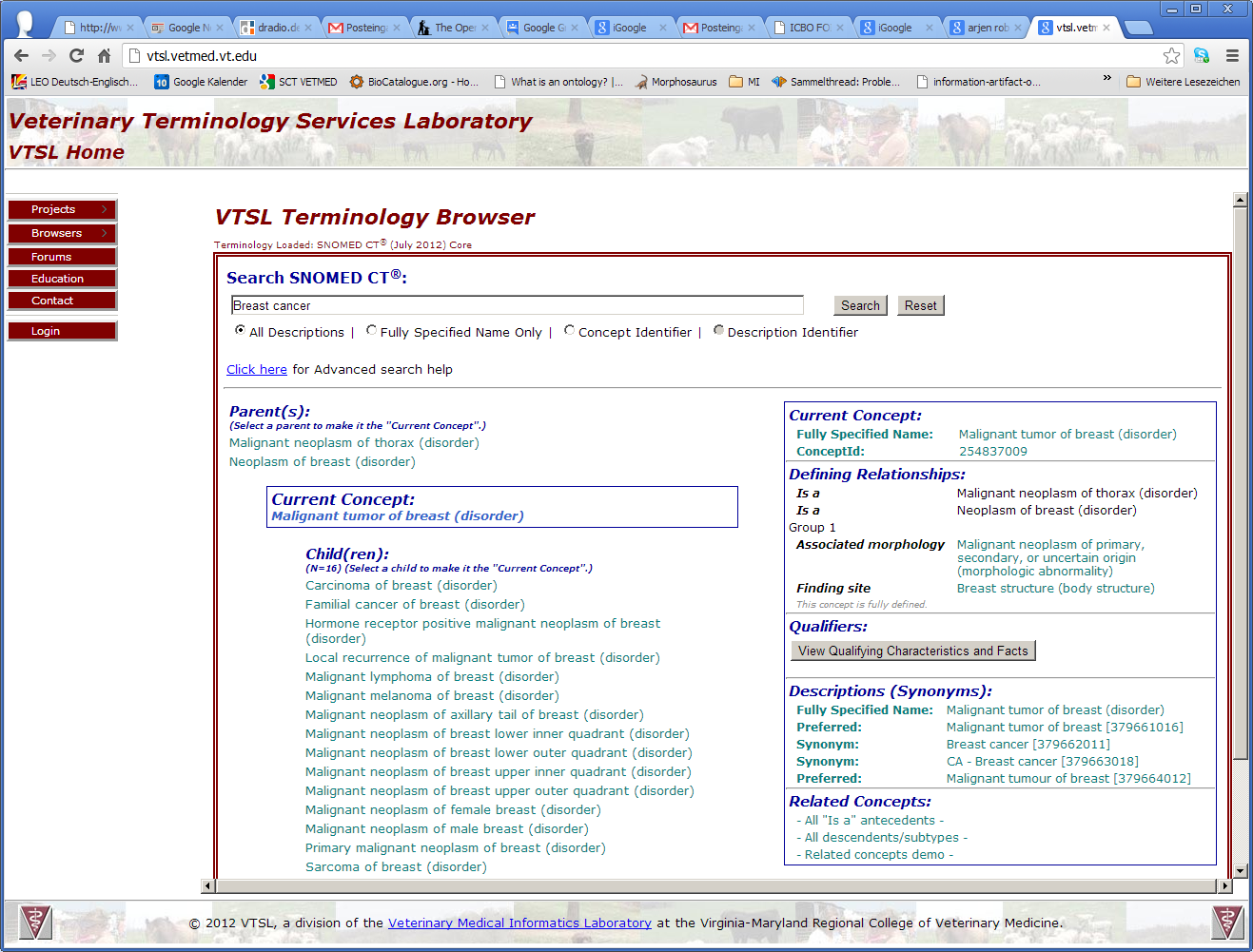 DL Axioms
Terms
http://viw2.vetmed.vt.edu/sct/menu.cfm
Bioportal – repository for biomedical ontologies
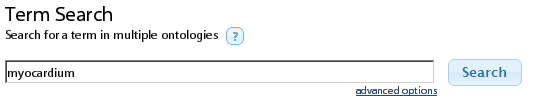 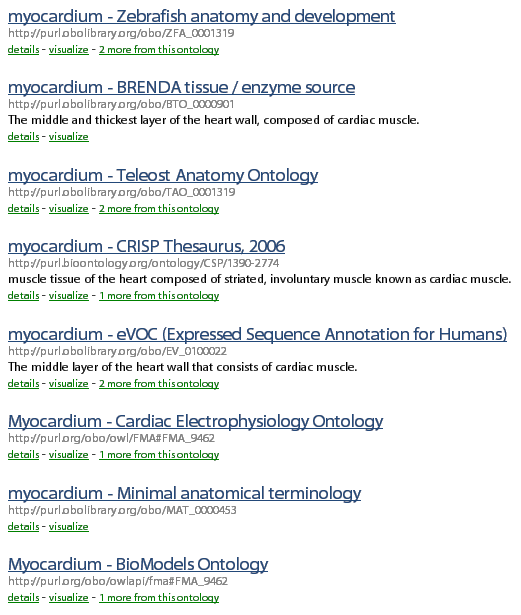 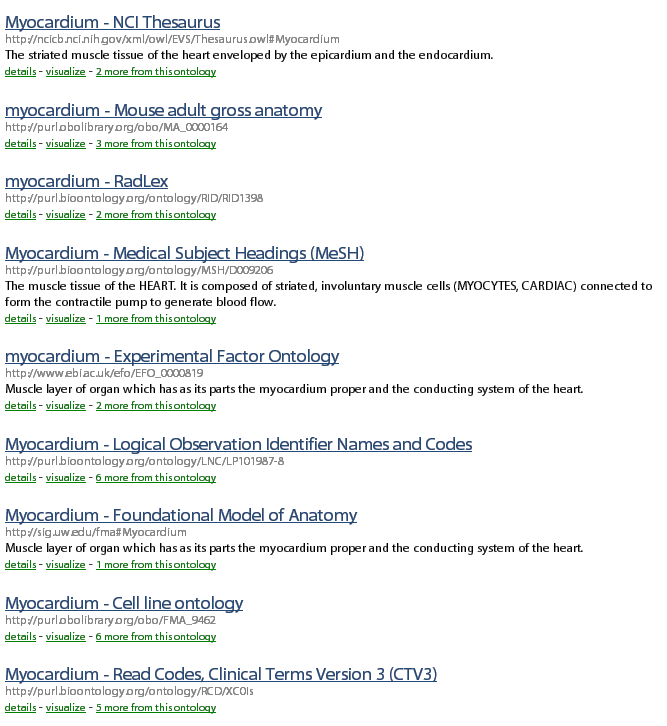 Submit your ontology tohttp://bioportal.bioontology.org
Formal ontologies and beyond…
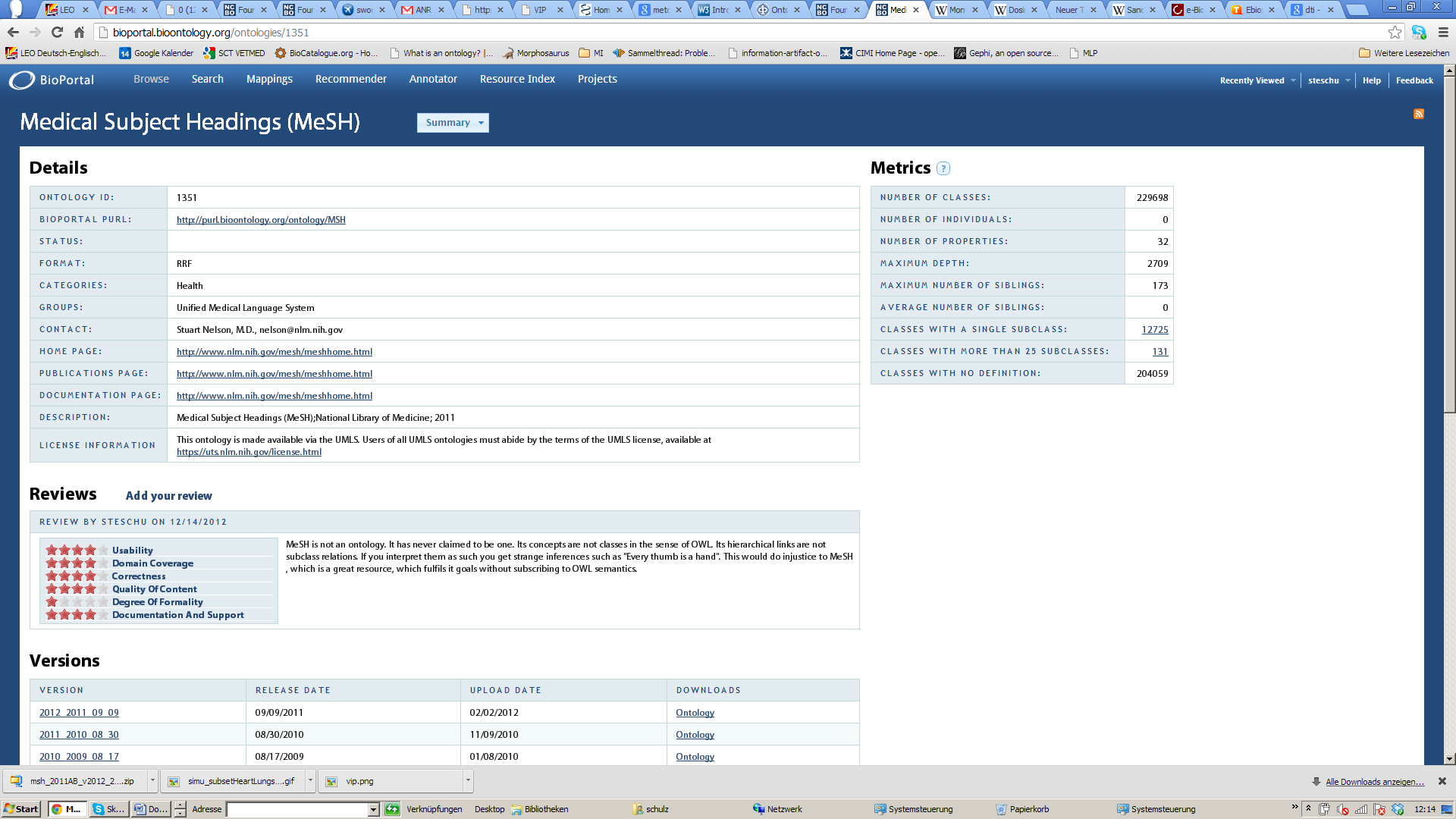 http://bioportal.bioontology.org
Alternative to formal ontologies: INFORMAL terminologies / thesauri
Alternative to formal ontologies: INFORMAL terminologies / thesauri
Group together words / terms according to similarity in meaning
Basic relations:
Synonymy
Broader / Narrower (ordering relations)
Concept = Group of (quasi)synonyms
Multiple hierarchies
Mainly designed for retrieval
Text definitions / explanations (scope notes) if required
No formal semantics
Freitas F, Schulz S, Moraes E: Survey of current terminologies and ontologies in biology and medicine. RECIIS - Electronic Journal in Communication,Information and Innovation in Health, 2009; 3 (1): 7-18:http://dx.doi.org/10.3395/reciis.v3i1.239en
MeSH - Medical Subject Headings
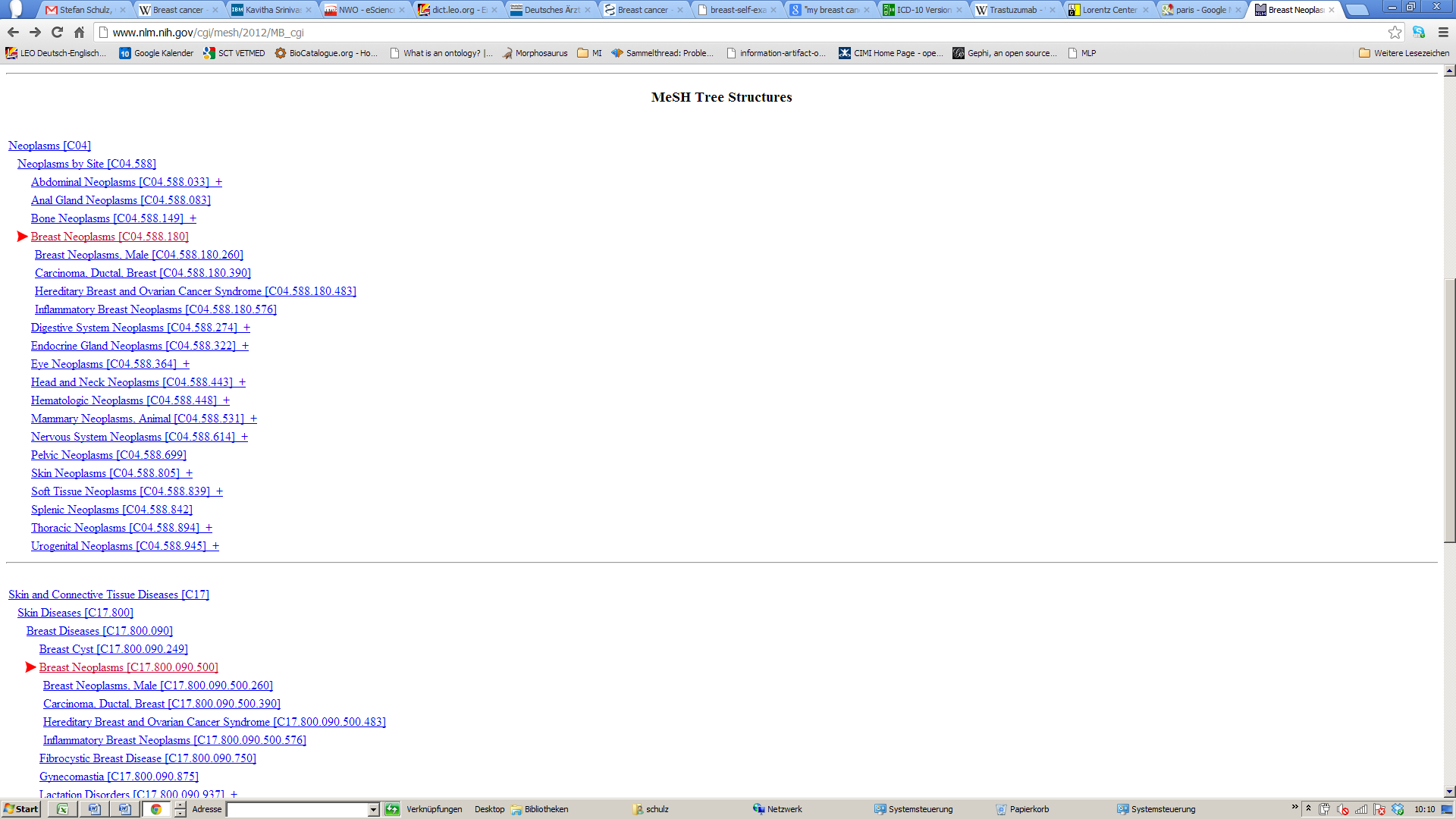 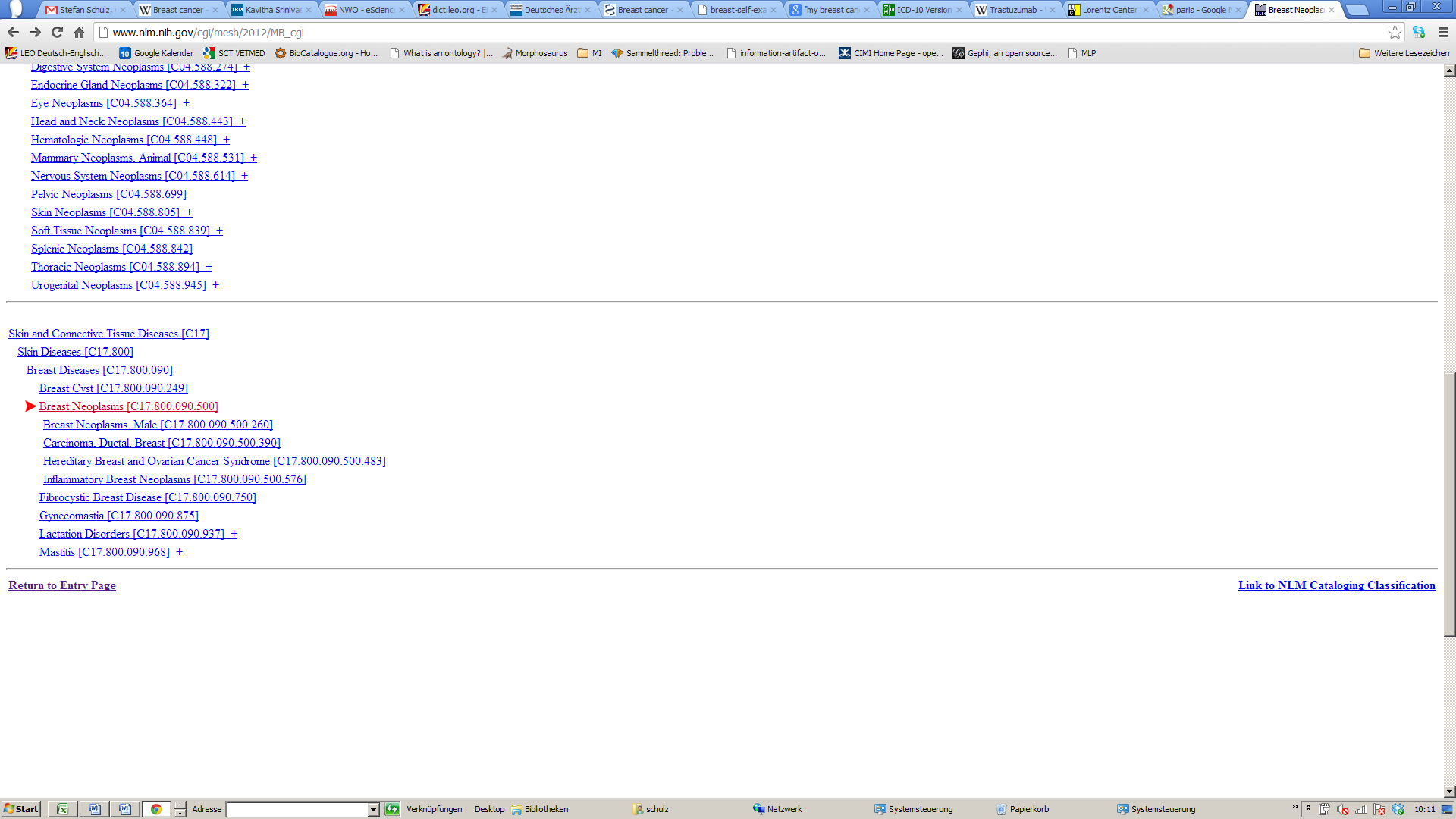 http://www.nlm.nih.gov/mesh/
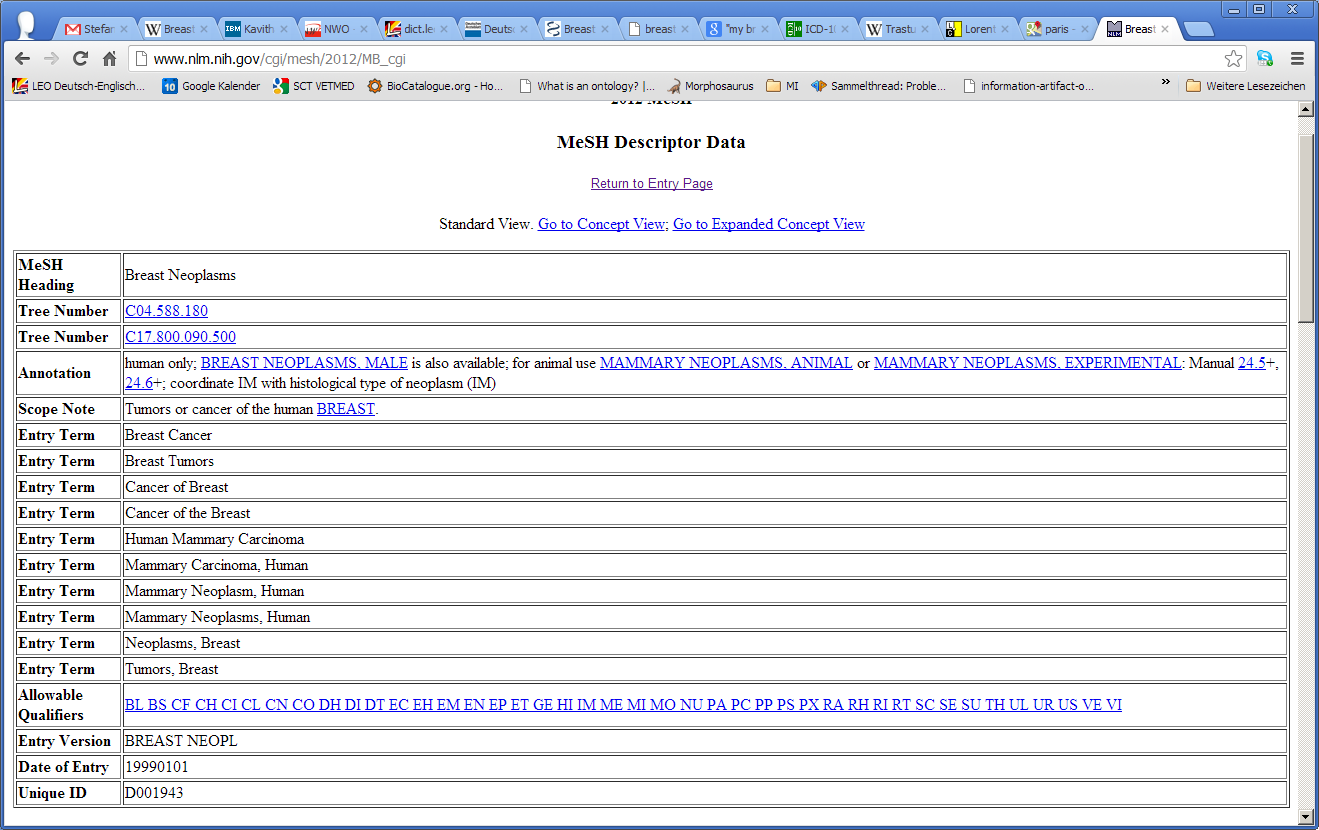 Example: Medical Subject Headings (MeSH)
Literature search: monoclonal antibodies and cancer therapy
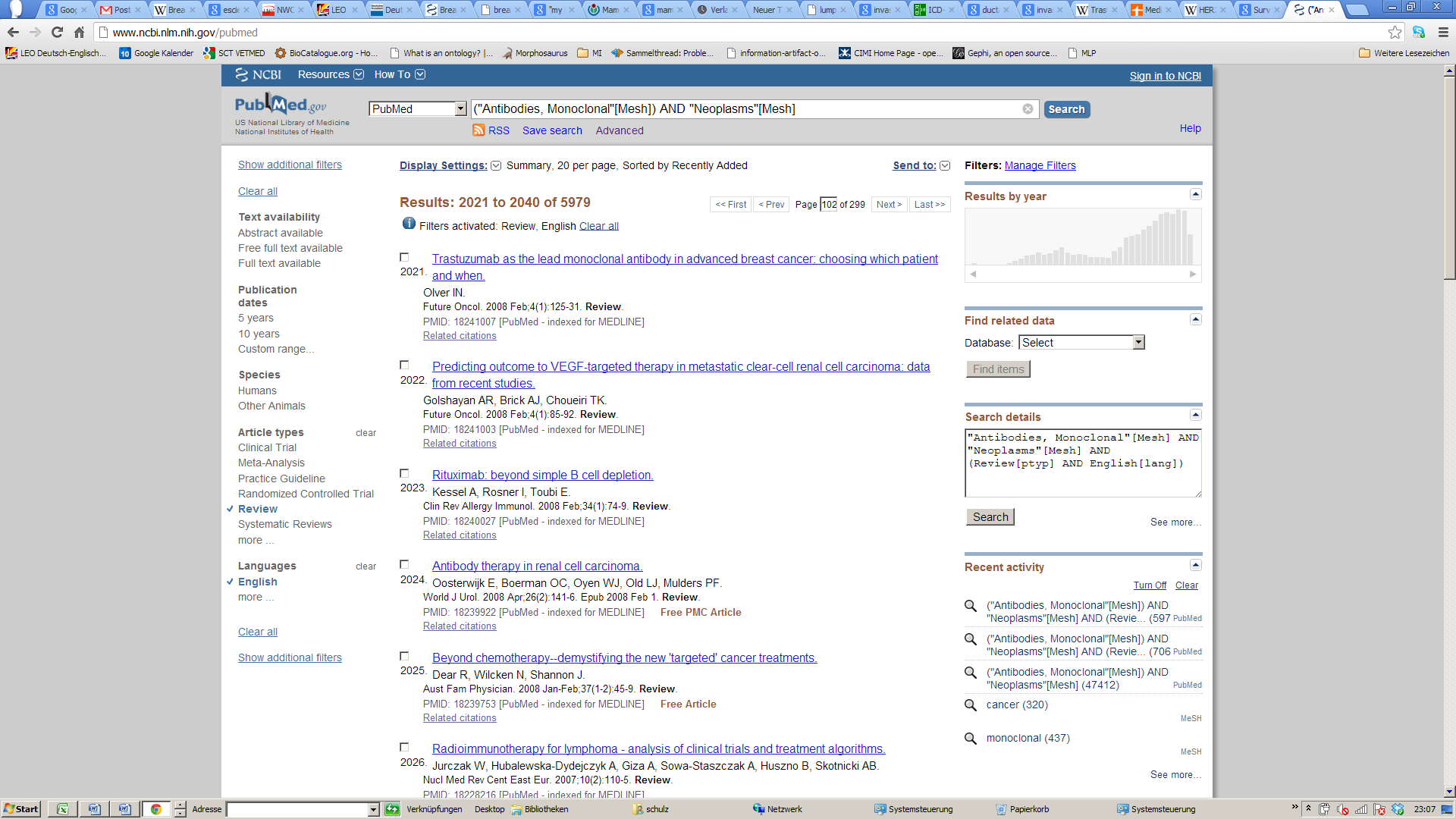 MeSH terms
"Nontologies"
Use OWL syntax, which should not be interpreted according to description logics semantics
Formal reasoning would lead to incorrect entailments
Examples: NCI thesaurus, Radlex 
Many other ontologies contain problematic axioms that contradict the intended meaning
Example (NCI thesaurus):  Calcium-Activated_Chloride_Channel-2 subClassOf	      Gene_Product_Expressed_In_Tissue some Lung and      Gene_Product_Expressed_In_Tissue some Mammary_Gland and      Gene_Product_Expressed_In_Tissue some Trachea
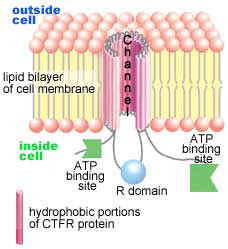 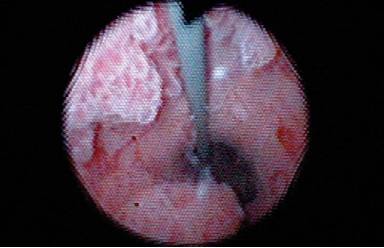 Ureter_Small_Cell_Carcinoma subclassOf	 	      Disease_May_Have_Finding some Pain
Schulz S, Schober S, Tudose I, Stenzhorn H: The Pitfalls of Thesaurus Ontologization – the Case of the NCI Thesaurus. AMIA Annu Symp Proc, 2010: 727-731
(N)ontologies of interest for imaging
Radlex
24800 classes covering anatomy, procedures, diseases, substances, devices, relevant for radiologic imaging
all classes are also individuals (punning) 
Relations ('is a', 'part of') asserted are at the level of individuals
On classes no other axioms than subclass axioms
Foundational model of anatomy
Complete model: Protégé Frames (no formal semantics)Parts of it available as OWL
All assertions at class level
Logical entailments only true for "canonical" anatomy
SNOMED CT
Challenges of "correct" ontology for image representation including simulation
Same terms (e.g. "cardiac motion") can be used for different things
A real cardiac motion in a patient (process)
Part of an image (information entity) that represents a real cardiac motion 
A simulation artifact (information entity), which does not refer to any specific cardiac motion 
The "concept" cardiac motion (cognitive entity)
If you prefer 4. or if the distinction between 1. – 4. does not matter, then you shouldn't use formal ontologies
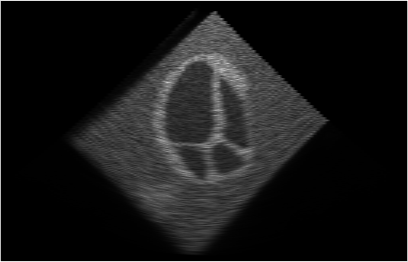 Where ontologies or thesauri are sufficient
Provision of controlled terms
Good text definitions should be available
Hierarchy expansion for retrieval
hierarchical links at the level of broader term / narrower terms
is-a  is narrower than 
part-of  is narrower than
"Hand-crafted" inference rules
no use of description logics classifiers
Possible standard SKOS
http://www.w3.org/2004/02/skos/intro
Own experiences with ontologies in large projects
EU funded projects with multiple partners
@neurIST: Data integration (clinical, genomic, simulation) on cerebral aneurysms
DebugIT: Decision support system for infectious diseases
SemanticHealthNet: Semantic interoperability between heterogeneous semantic representations in the EHR
Experiences: 
in 1. and 2. much effort put in formal ontology 
Mostly used as a controlled vocabulary (1.)
DL reasoning only for computing inferred ontology, which then used with production rules
3. Formal foundation seems fundamental to reach the interoperability goal. However, intellectual input considerable and scalability still open
Current state of the art of Applied Ontology as a discipline
Current state of the art of Applied Ontology as a discipline
Applied Ontology – still emerging discipline
Prevalence of makeshift ontology artifacts
Ontology engineering required to be more principled
Necessary resources
Standards (Semantic Web – OWL )
Good practice guidelines (e.g. GoodOD Guideline)
Quality management
Best-of-breed examples
Industry-standard tools
Editors
Reasoners
http://www.iph.uni-rostock.de/GoodOD-Guideline.1299.0.html
Current state of the art of Applied Ontology as a discipline
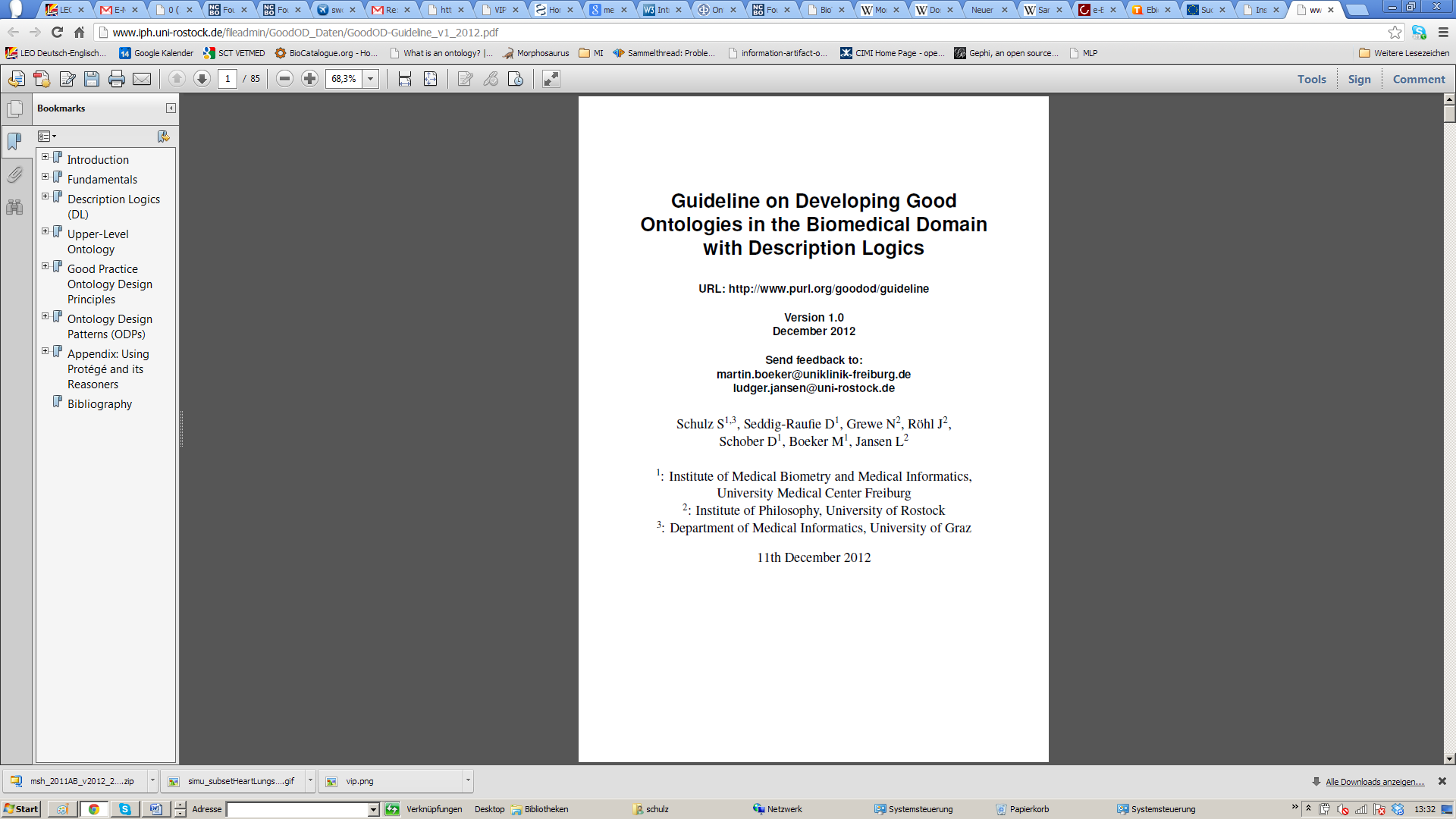 http://www.iph.uni-rostock.de/GoodOD-Guideline.1299.0.html
Current state of the art of Applied Ontology as a discipline
Applied Ontology – still emerging discipline
Prevalence of makeshift ontology artifacts
Ontology engineering required to be more principled
Necessary resources
Standards (Semantic Web – OWL )
Good practice guidelines (e.g. GoodOD Guideline)
Quality management
Best-of-breed examples
Industry-standard tools
Editors
Reasoners
http://www.iph.uni-rostock.de/GoodOD-Guideline.1299.0.html
Decision on using formal ontology in life science research projects
Functional requirements
Controlled terminology
Query expansion for retrieval
Precise definitions of terms 
Precise classification of domain entities
Reasoning to establish semantic equivalence
Representation of contingent knowledge
Default reasoning
Probabilistic reasoning
Decision matrixThesauri / Ontologies / KR formalism
thesauri
ontology
KR
Further readings
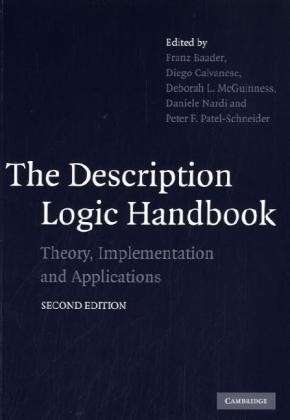 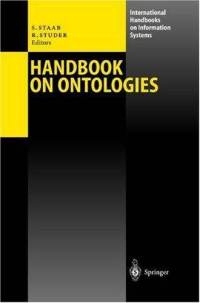 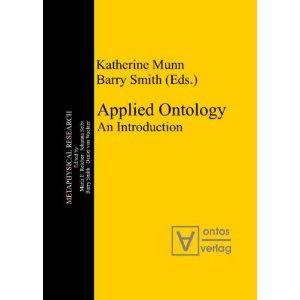 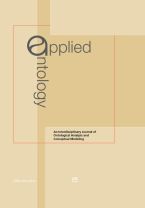 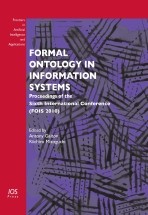 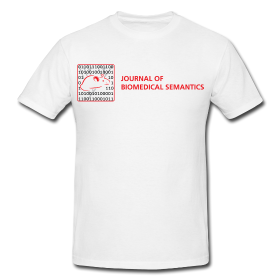 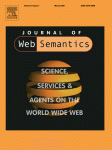 Ontology on the Web
Description Logics: http://dl.kr.org/ 
Protégé: http://protege.stanford.edu/ 
Bioontology: http://www.bioontology.ch/ 
Buffalo Ontology Site: http://ontology.buffalo.edu/smith/ 
OBO Foundry: http://obofoundry.org/ 
Bioportal: http://bioportal.bioontology.org/ 
SNOMED CT: http://www.ihtsdo.org/snomed-ct/ http://terminology.vetmed.vt.edu/sct/menu.cfm
CO-ODE (Pizza ontology): http://www.co-ode.org/ 
GoodOD Guideline: http://www.iph.uni-rostock.de/GoodOD-Guideline.1299.0.html